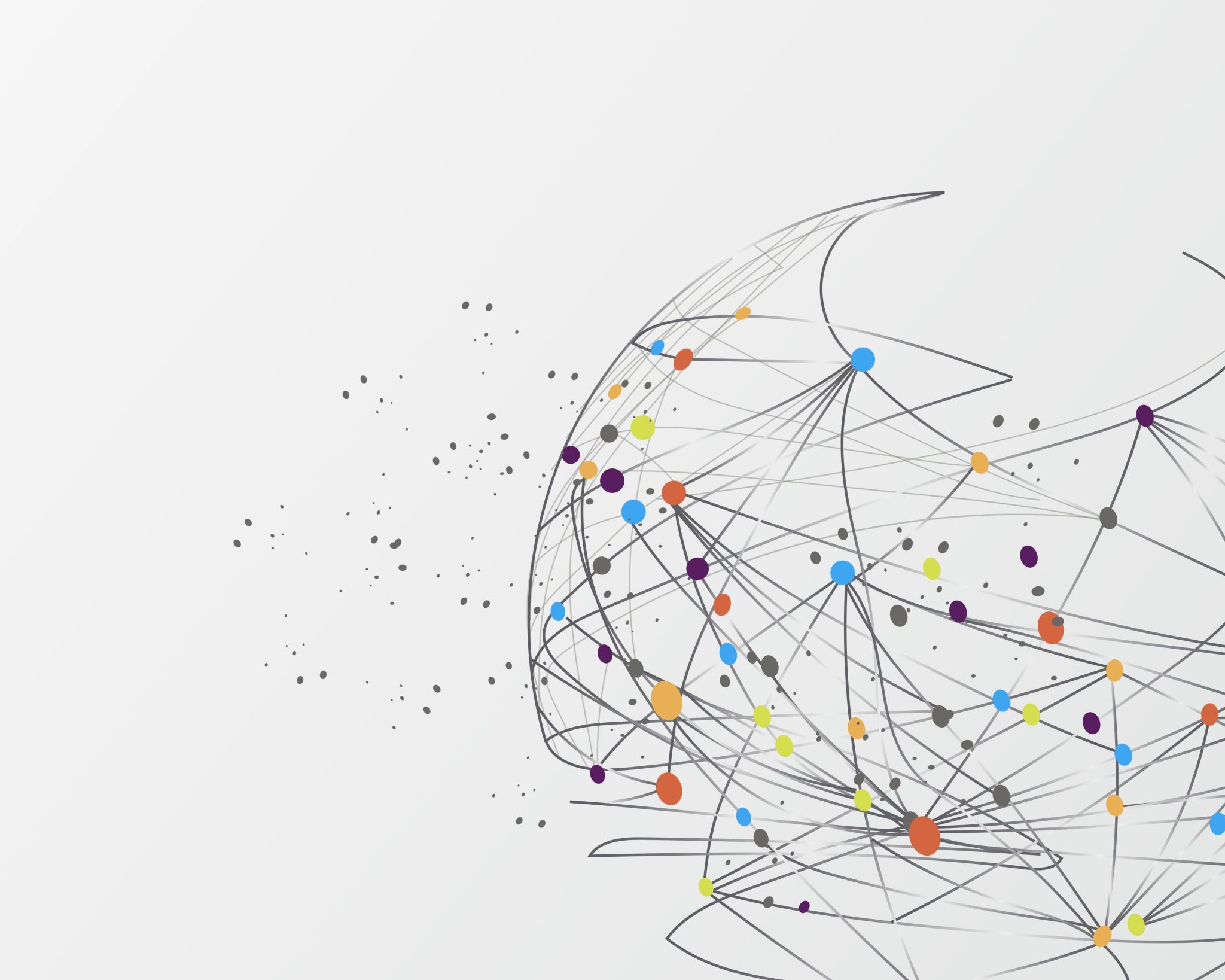 Job Seeking Experience
Sharing Session
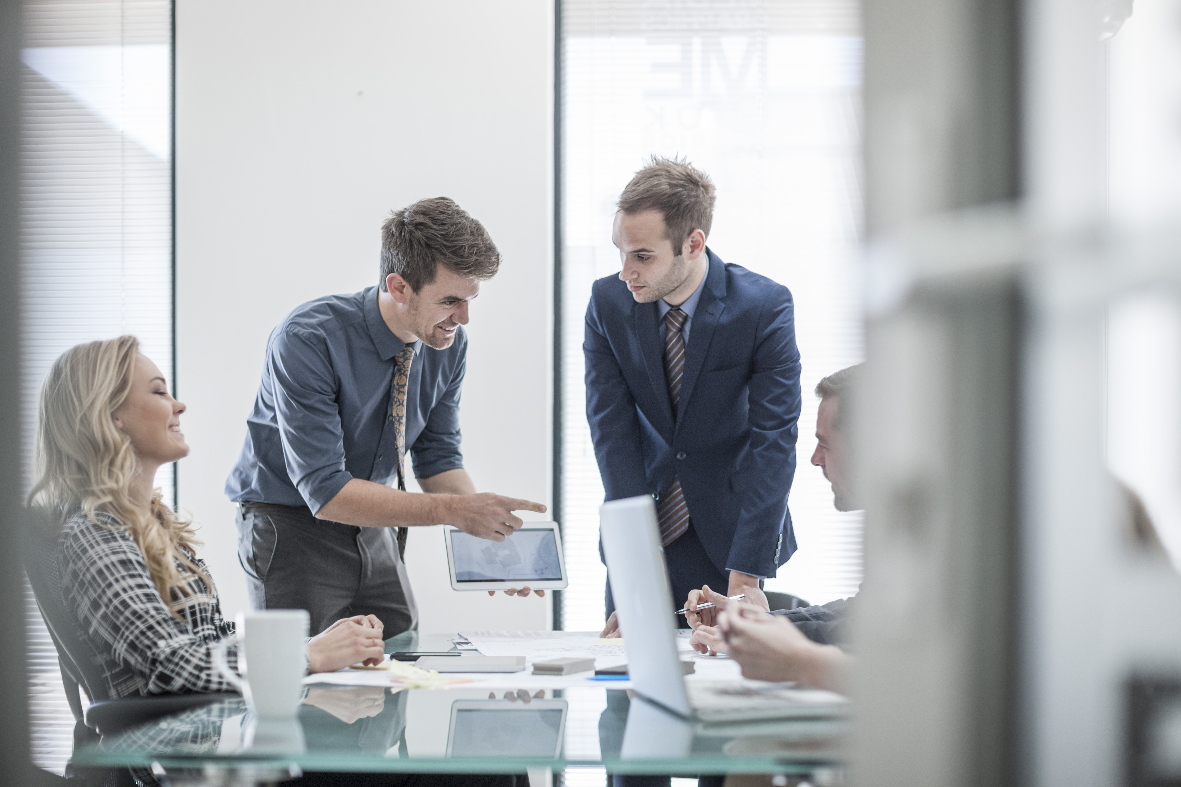 Overview
Melamar Pekerjaan
Persiapan Wawancara Kerja
Wawancara Kerja
Career Advices
Kemampuan apa yang anda cari dari kandidat? (silahkan pilih 4)
Analytical thinking
Kepemimpinan
Kemampuan bekerjasama dalam tim
Interpersonal skills
Inisiatif
Keahlian Tekhnis
Semangat
Kemampuan Menyelesaikan Masalah
Keahlian Berbahasa Asing
Kemampuan Berkomunikasi
70.91%
67.27%
56.36%
60%
Gunakan Alamat Email Profesional

Tulis Baris Subjek Informatif
	Perihal: Nama Pelamar – Nama Jabatan, Nomor Referensi Pekerjaan/Lamaran 	Pekerjaan

Fokus dan Singkat
“Saya menemukan posisi yang sangat menarik di portal pekerjaan Anda yang menurut saya sangat cocok untuk saya. Saya tertarik untuk melamar posisi Legal Officer (Job Reference Number A123) di Sony Electronics”

Gunakan Hanya Salam Formal dan Penutup
Bapak/Ibu yang terhormat Nama Belakang, Tuan/Nyonya - Dengan hormat, Salam

Sertakan Tanda Tangan Elektronik Profesional
Nama Anda - Alamat Anda - Email Anda - Nomor Telepon Anda

Selalu Tambahkan Lampiran yang Relevan
	Periksa Ulang Semuanya
Melamar Pekerjaan
CV yang ideal
Informasi Pribadi
Latar Belakang Pendidikan
Pengalaman Pekerjaan
Keahlian: Sertifikat & Pengalaman Organisasi
Penghargaan/ Pencapaian
Persiapan Wawancara
The Interview Experience
Menjawab Pertanyaan Interview
Mintalah klarifikasi jika diperlukan.
Jujur. Jangan pernah membumbui pencapaian masa lalu Anda atau mengklaim keterampilan yang tidak Anda miliki.
Tetap setia pada pesan Anda. Fokus pada alasan perusahaan harus mempekerjakan Anda; Gunakan metode STAR jika memungkinkan.
Selalu jawab pertanyaan dengan mempertimbangkan audiens Anda.
Hindari topik yang dapat membuat Anda mendapat masalah. Ini biasanya mencakup hal-hal dalam kehidupan pribadi Anda, seperti status perkawinan, usia, agama, atau keyakinan politik Anda.
Gunakan bahasa yang jelas dan ringkas. Bicaralah perlahan dan hati-hati untuk memastikan kata-kata Anda dipahami. Jeda bila perlu
Mencari umpan balik. Tanyakan kepada manajer perekrutan apakah Anda telah memberikan tingkat detail yang diperlukan untuk menjawab pertanyaan sepenuhnya.
INGAT: Perhatikan Bahasa Tubuh Anda
STAR Model Methodology
STAR Model adalah kerangka kerja untuk menyajikan informasi yang mengungkapkan keterampilan, pengetahuan, dan pendekatan terhadap situasi di tempat kerja
Situasi
Apa SITUASI atau konteks spesifiknya?
Tugas
Apa tanggung jawab atau tugas Anda?
Tantangan apa yang Anda hadapi?
Aksi
TINDAKAN apa yang Anda lakukan?
Hasil
Apakah hasilnya? Apa yang Anda pelajari dari pengalaman ini?
[Speaker Notes: A tool to help probe effectively is the STAR models which can also help the candidate communicate his/her experience and verify their responses 
Once a behavioral based question is asked, there are 4 elements that employer should look at to help determine the validity of candidate’s answer. 
Situation
Task
Action
Result

The aim of interviewer, is to ask specific behavioral based questions to help candidates respond in the STAR framework.]
Silakan pilih 4 sifat teratas yang Anda cari selama wawancara kerja
Kandidat mempunyai pemahaman tentang perusahaan / perusahaan dan apa yang dilakukannya
Kandidat memiliki tujuan dan arah karir
Kandidat menunjukkan ambisi dan semangat
Kandidat menunjukkan kemampuan kepemimpinan
Sikap kandidat dan bahasa tubuh
Kandidat menunjukkan kepercayaan diri tentang siapa mereka dan apa yang mereka bawa ke perusahaan
Kandidat mampu melaksanakan penilaian etis dan integritas
Kemampuan kandidat untuk berkomunikasi dalam bahasa Inggris
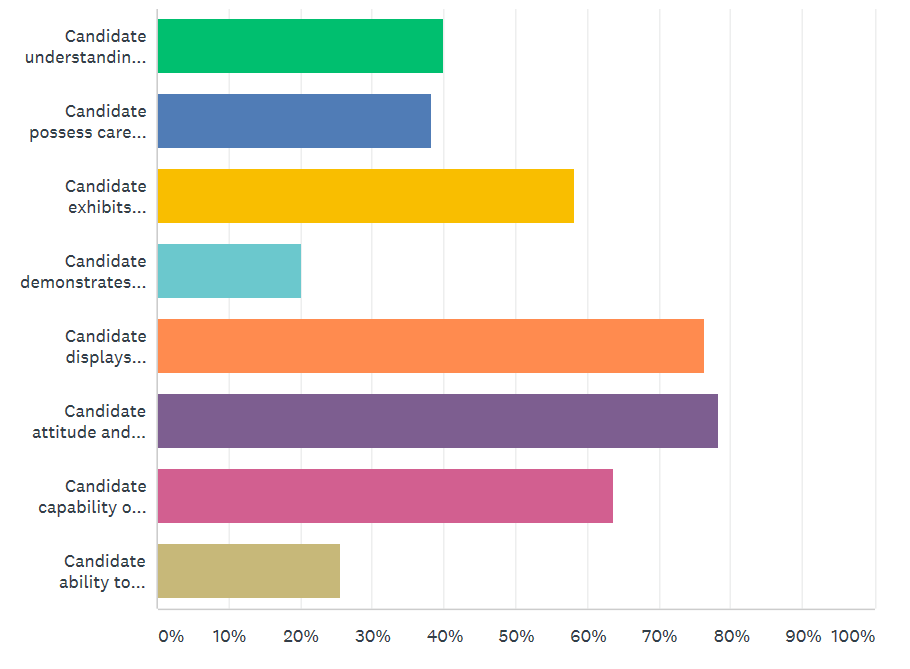 58.18%
76.36%
78.18%
63.64%
Silakan pilih 4 tindakan yang dilakukan kandidat selama proses wawancara yang menurut Anda mengganggu
Menunjukkan perilaku buruk
Menampilkan rasa kurang percaya diri
Gagal menjaga penampilan profesional
Terlalu Banyak Bicara
Terlambat atau terlalu dini
Berfokus pada gaji & tunjangan daripada pekerjaan
Menjawab telepon seluler atau SMS selama wawancara
Berpakaian tidak tepat
Tampil sombong
Menyalahkan orang lain atas kesalahan mereka
81.82%
63.64%
63.64%
60%
Mari Berlatih
Career Advices
Sikap adalah segalanya
Bersikaplah terbuka, sabar, dengarkan & belajar dari orang lain
Bekerja keras, bertanya ketika tidak yakin, jangan pernah berasumsi
Jadilah rendah hati
Bersemangat dan berpengetahuan luas tentang tugas yang Anda berikan di pekerjaan pertama Anda.
Jangan takut melakukan kesalahan
Aktiflah
Bersemangat dan terdorong untuk belajar banyak hal yang Anda bisa.
Miliki tujuan dan hasrat, cari pekerjaan yang akan melayani mereka